Психологические 
особенности 
подростков
Материал подготовила педагог-психолог 
МБОУ гимназия с. Боринское
Веч Татьяна Рудольфовна
Этапы становления подростка как личности:
Подросток делит мир только на "хорошее" и "плохое"
хорошее
плохое
Все, что ему по душе: 

прогулы школы, 
курение, 
мат, 
выпивка и 
бесшабашные компании

Так жить весело и "стильно".
Все, что касается скучных взрослых:

	Любое слово родителей и учителей воспринимается в штыки.
[Speaker Notes: Гормональный фон постепенно выравнивается, но появляется переизбыток энергии, который срочно нужно куда-то девать. Подросток в этом возрасте живет по принципу "сила есть - ума не надо". Столь же прямолинейна и его логика, он делит мир только на "хорошее" и "плохое". В "хорошее" попадает то, что ему по душе - прогулы школы, курение, мат, выпивка и бесшабашные компании. Так жить весело и "стильно". Кроме того, ему кажется, что, не подчиняясь воле "предков", он "сохраняет" чувство собственного достоинства". В категорию "плохого", увы, часто попадает все, что касается скучных взрослых - любое слово родителей и учителей воспринимается в штыки.]
Основные особенности подросткового возраста
Типичные ошибки родителей
нравоучительные беседы
крики  и брань
В результате чадо уходит из семьи, начинает ненавидеть мать и отца, либо, следуя принципу "вы считаете меня плохим, и я им буду", пускается во все тяжкие.
[Speaker Notes: Взрослые думают, якобы послушания можно достичь нравоучительными беседами о том, "что такое "хорошо" и что такое "плохо". Но вопреки этому подросток становится еще более неуправляемым. И тогда родители совершают непростительное: кричат и бранятся. В результате чадо уходит из семьи, начинает ненавидеть мать и отца, либо, следуя принципу "вы считаете меня плохим, и я им буду", пускается во все тяжкие.]
А что остается?
[Speaker Notes: Возьмите за правило, ложась спать, анализировать прожитый день. Мысленно отмечайте ошибки в общении с подростком, старайтесь спрогнозировать его поведение. Такая предсказуемость поможет спокойному и доброжелательному общению. Тогда, став действительно взрослым человеком, он не потеряет уверенности в том, что лучшие друзья - это родители. Ведь именно они в трудную минуту поддержали, смогли понять и принять.
Наградой вам будут доверие, уважение и любовь. А это так важно, когда на пороге маячит старость...]
Бывают дни, годы, десятилетия,  когда сложно…
Бывают секунды, минуты, 
от которых зависит очень многое…
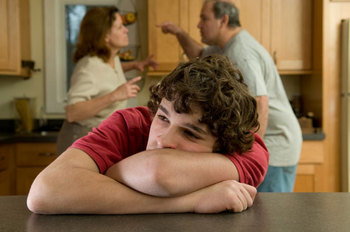 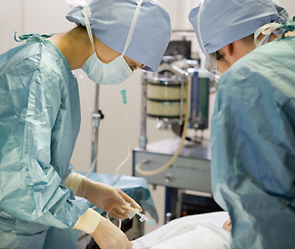 И в эти секунды нельзя допустить ошибку… иначе после этого не останется ничего, кроме боли…
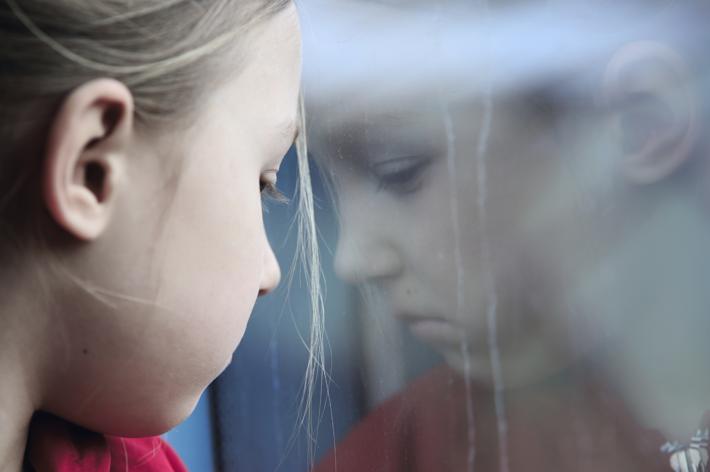 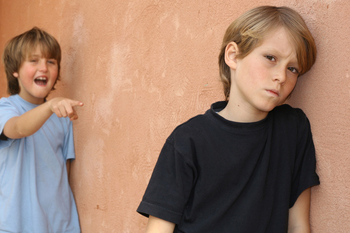 В эти минуты так важно сказать главные слова,вспомнить, что есть нечто большее -
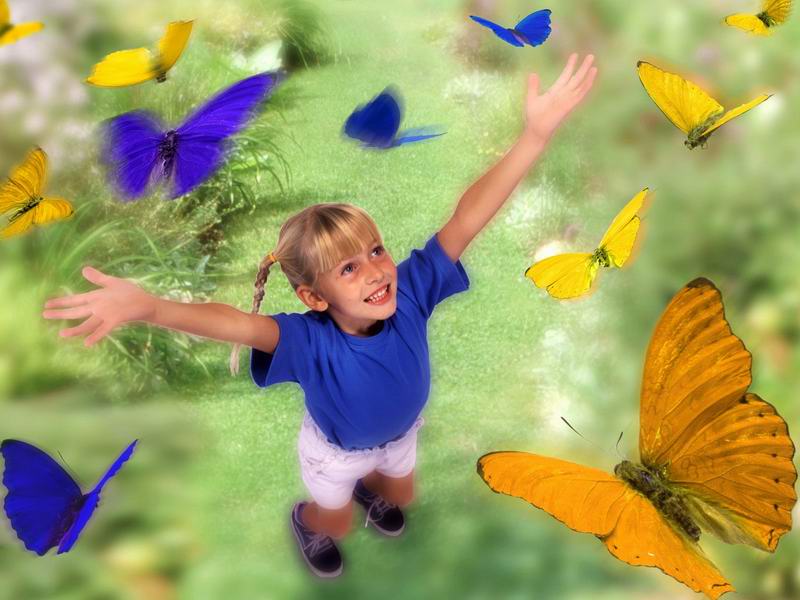 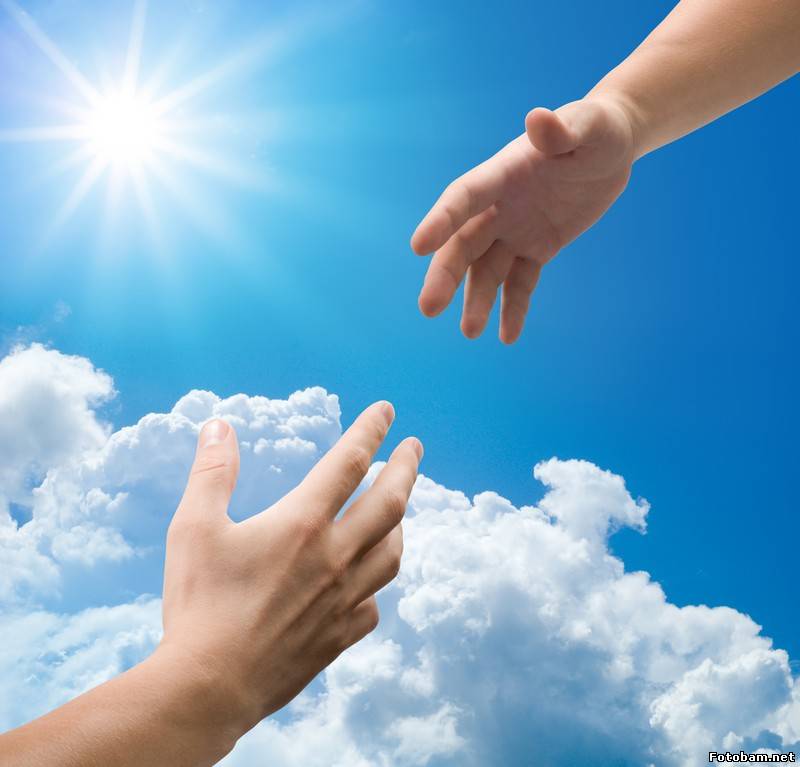 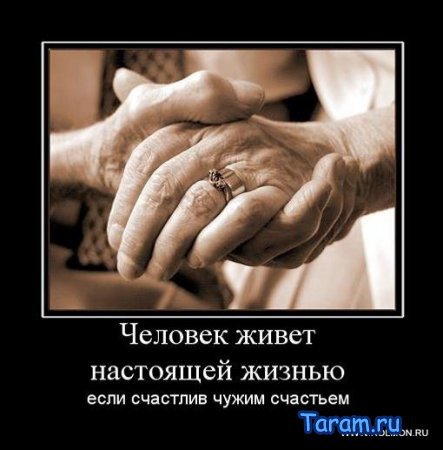 ЛЮБОВЬ к человеку просто за то…
Что он ЧЕЛОВЕК!
Пролетают года… и лишь уважение и терпимость – настоящая сила!
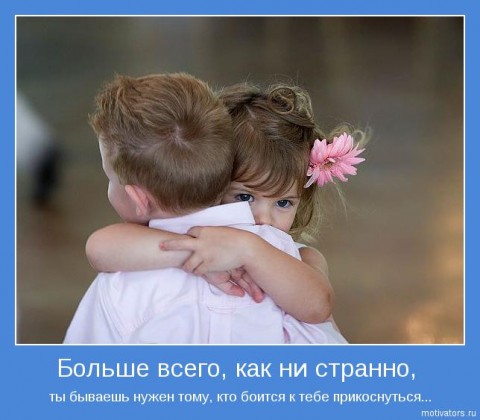 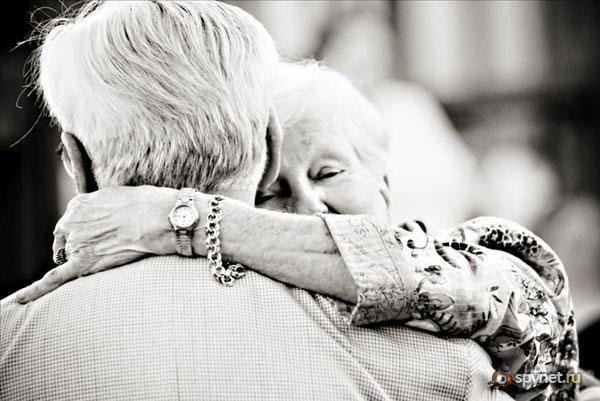 Ради поколений мы жмем друг другу руки и строим мосты.
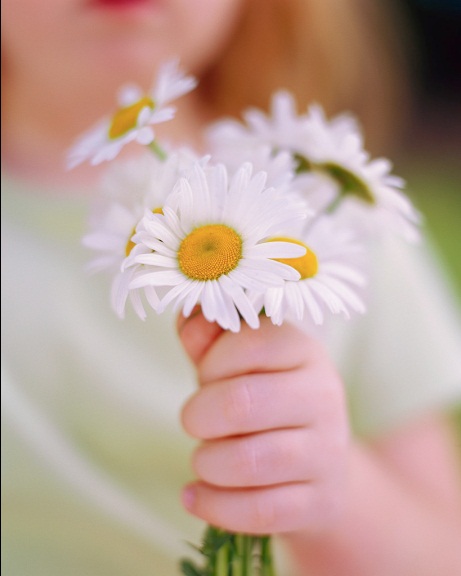 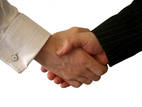